Testing the Equipotential Magnetic Field Line Assumption Using Interhemispheric SuperDARN Measurements
Joseph Baker1, Bharat Kunduri1, Lasse Clausen1, Mike Ruohoniemi1 Adrian Grocott2, Mervyn Freeman3

1Virginia Tech, 2University of Leicester, 3British Antarctic Survey
Outline
Testing the Equipotential Magnetic Field Line Assumption Using:
SuperDARN and Cluster EDI Measurements 
- Magnetosphere-Ionosphere Scaling Parameter
Interhemispheric auroral zone SuperDARN Measurements 
- Three events with substantial IMF Bx/By asymmetries
- Interhemispheric field-aligned currents 
Interhemispheric  subauroral SuperDARN Measurements
- August 4th 2010 SAPS event
- Asymmetry in global field-aligned currents
Equipotential B-Field Lines?
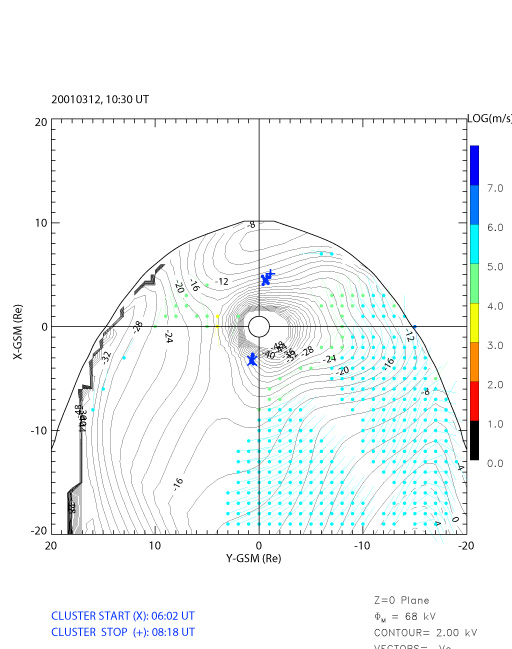 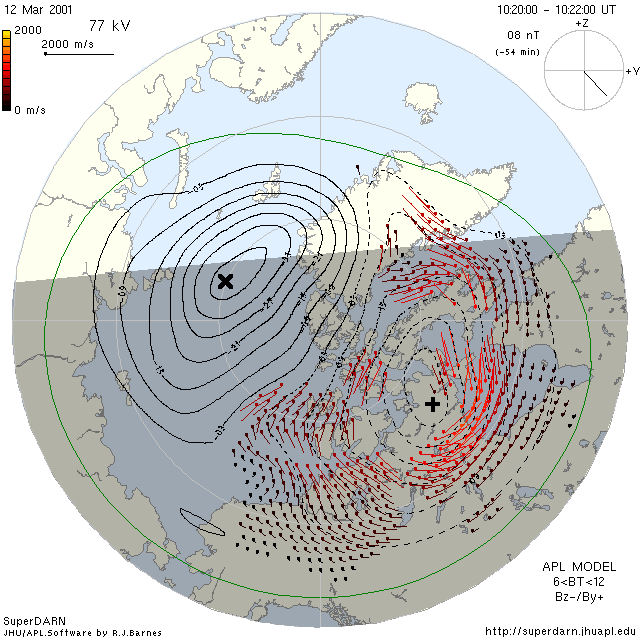 Does this magnetic field line projection of ionospheric convection measurements produce a believable representation of the state of magnetospheric convection?
EDI-SuperDARN Study
EDI-SuperDARN Study
APPROACH:
The Electron Drift Instrument aboard the Cluster spacecraft obtains ExB drift measurements using a technique analogous to SuperDARN.
Use an empirical magnetic field model (Tsyganenko T01) to identify the magnetic footpoint of the Cluster spacecraft in the ionosphere.
Check to see if there are simultaneous SuperDARN measurements in the close vicinity of the Cluster ionospheric footpoint.
Calculate an EDI estimate for what the ionospheric velocity should be at the footpoint location assuming equipotential magnetic field lines.
Compare the EDI estimate with the SuperDARN measurements:
Compare measurements along radar line-of-sight directions
Compare EDI and SuperDARN convection patterns
Calculate a magnetosphere-ionosphere scaling parameter
EDI-SuperDARN Locations
VLOS Comparison
VLOS Distributions
SuperDARN VLOS distribution is truncated because of ground-scatter bias
M-I Scaling Factor
A magnetosphere-ionosphere scaling factor can be calculated for those cases when the EDI projected velocity is approximately aligned along the SuperDARN radar line-of-sight.
On average, 24% of convection measured by EDI is not measured in the ionosphere.
However, the peak of the distribution is actually slightly less than unity.
Southward IMF
Northward IMF
Reverse cells!!
Reverse cells??
Interhemispheric SuperDARN Study
Conjugate Radar FOVs
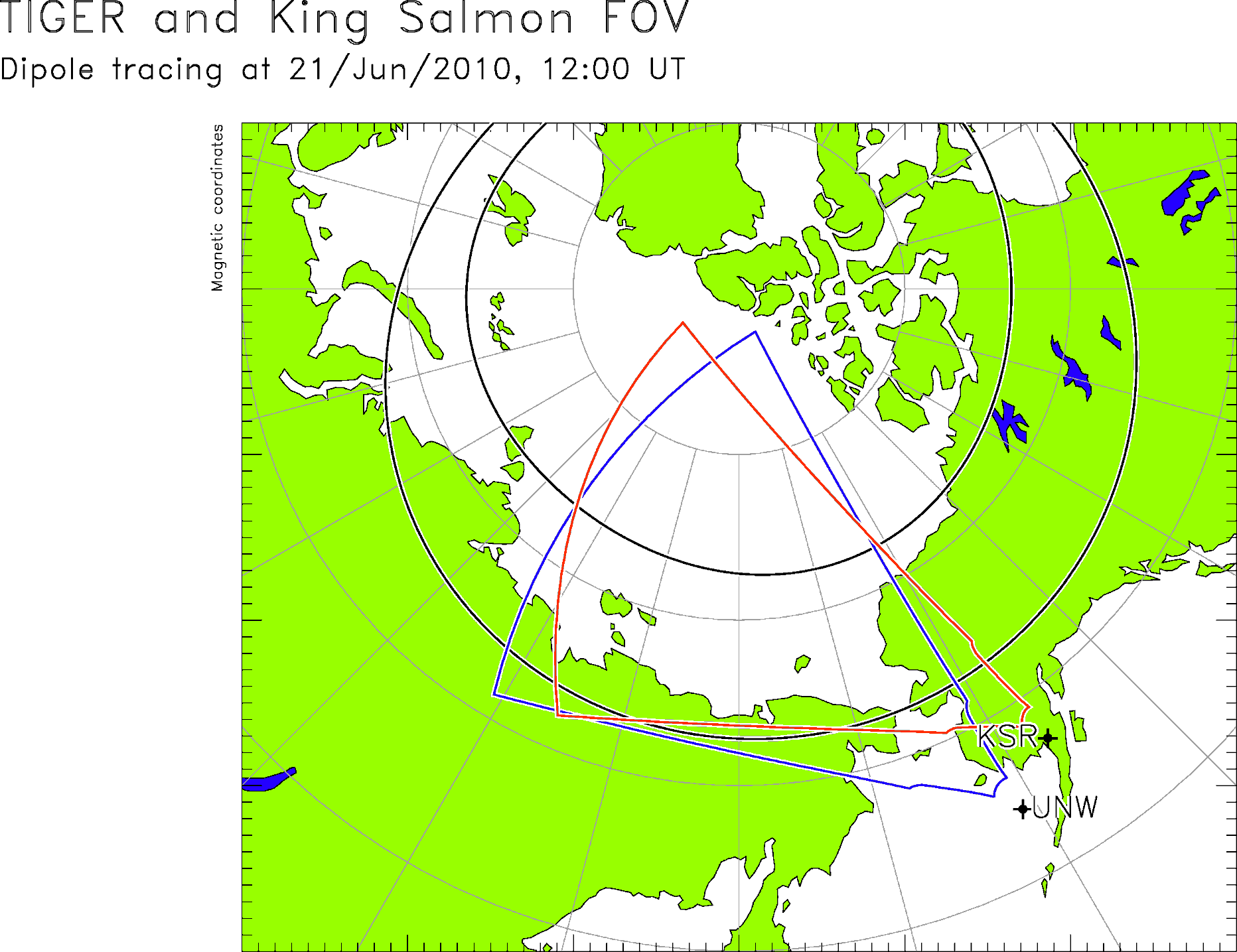 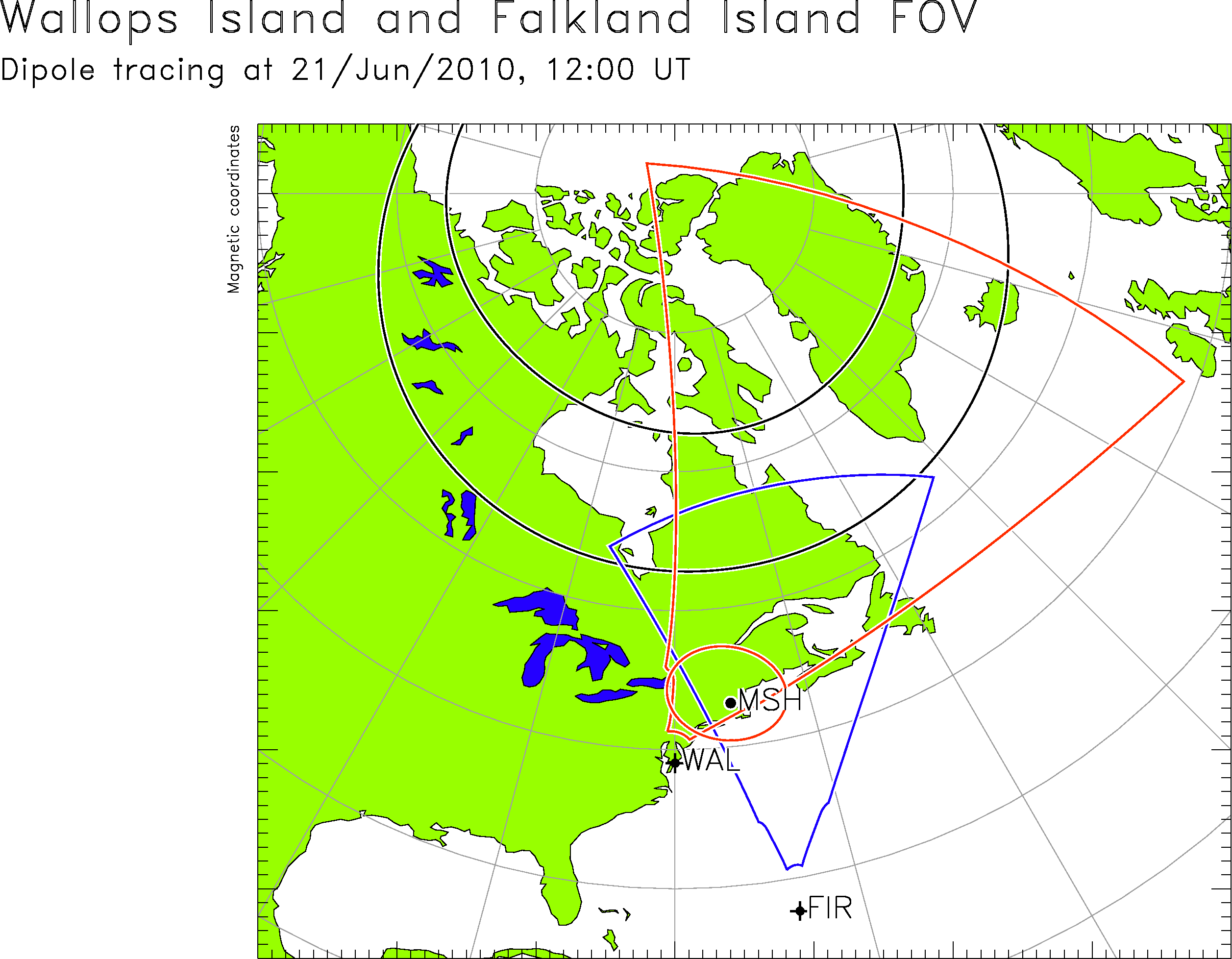 The validity of the equipotential assumption can also be examined using  SuperDARN radars with nominally conjugate fields-of-view:
KSR-UNW, FIR-WAL, HAN-KER, GBR-HAL, STO-SYS, PYK-SYE
APPROACH: Identify periods when ionospheric scatter is observed by conjugate radars in both hemispheres simultaneously and examine the consistency between the flows.
NOTE: Inconsistencies might be expected for relatively large IMF Bx and By conditions.
20070523: 1040-1042 UT
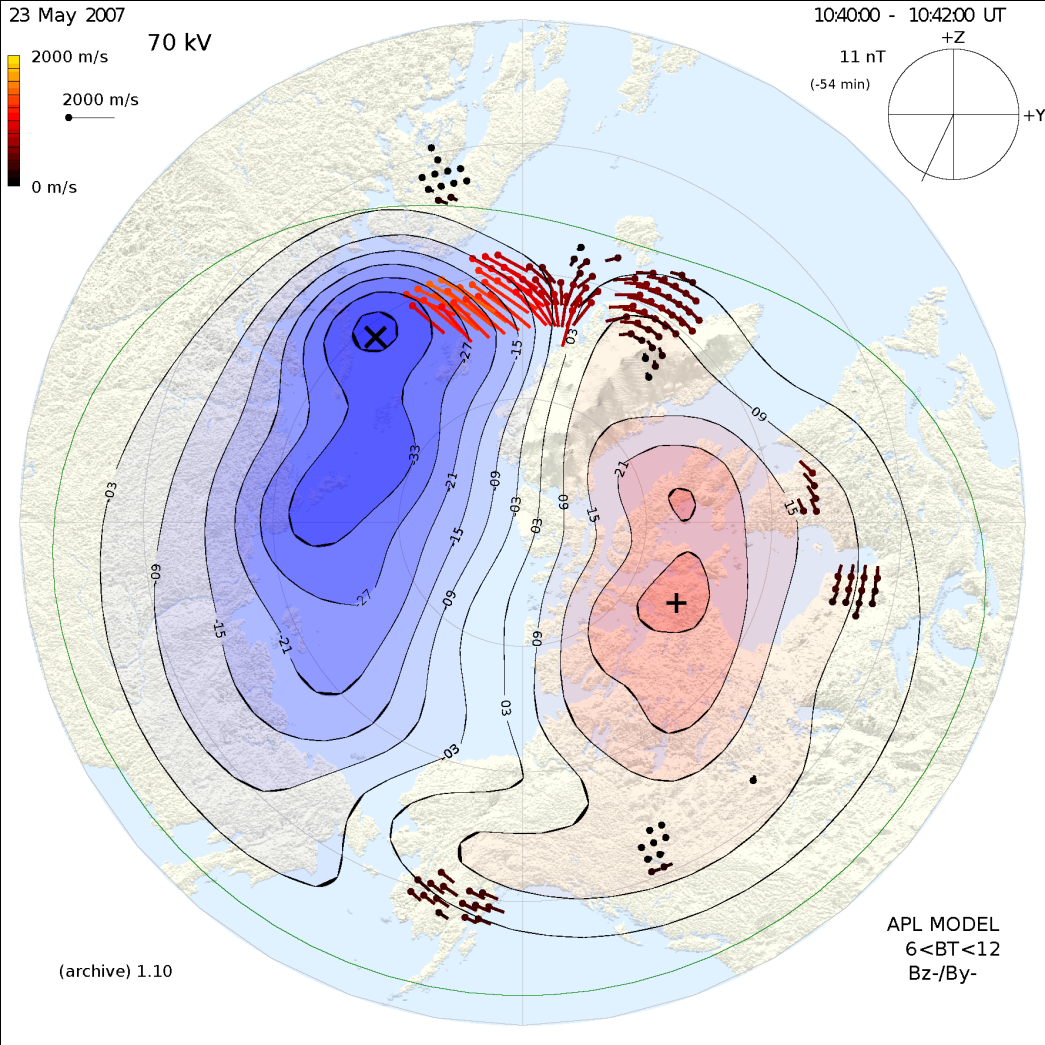 Convection in the noon throat is substantially stronger in the southern hemisphere
IMF is dominantly southward but also with a substantial negative By value
20070523: 9-11 UT
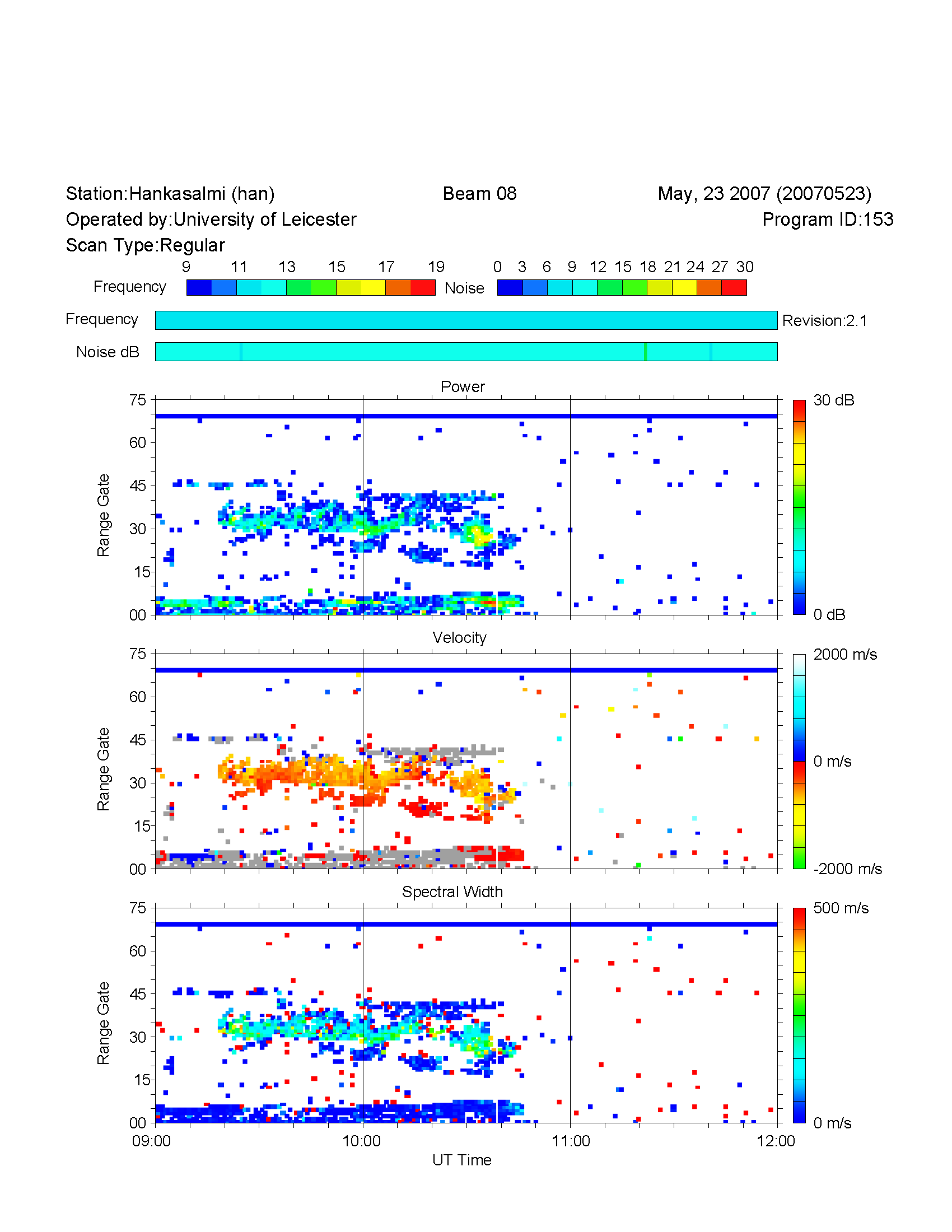 Pykkvibaer beam-8
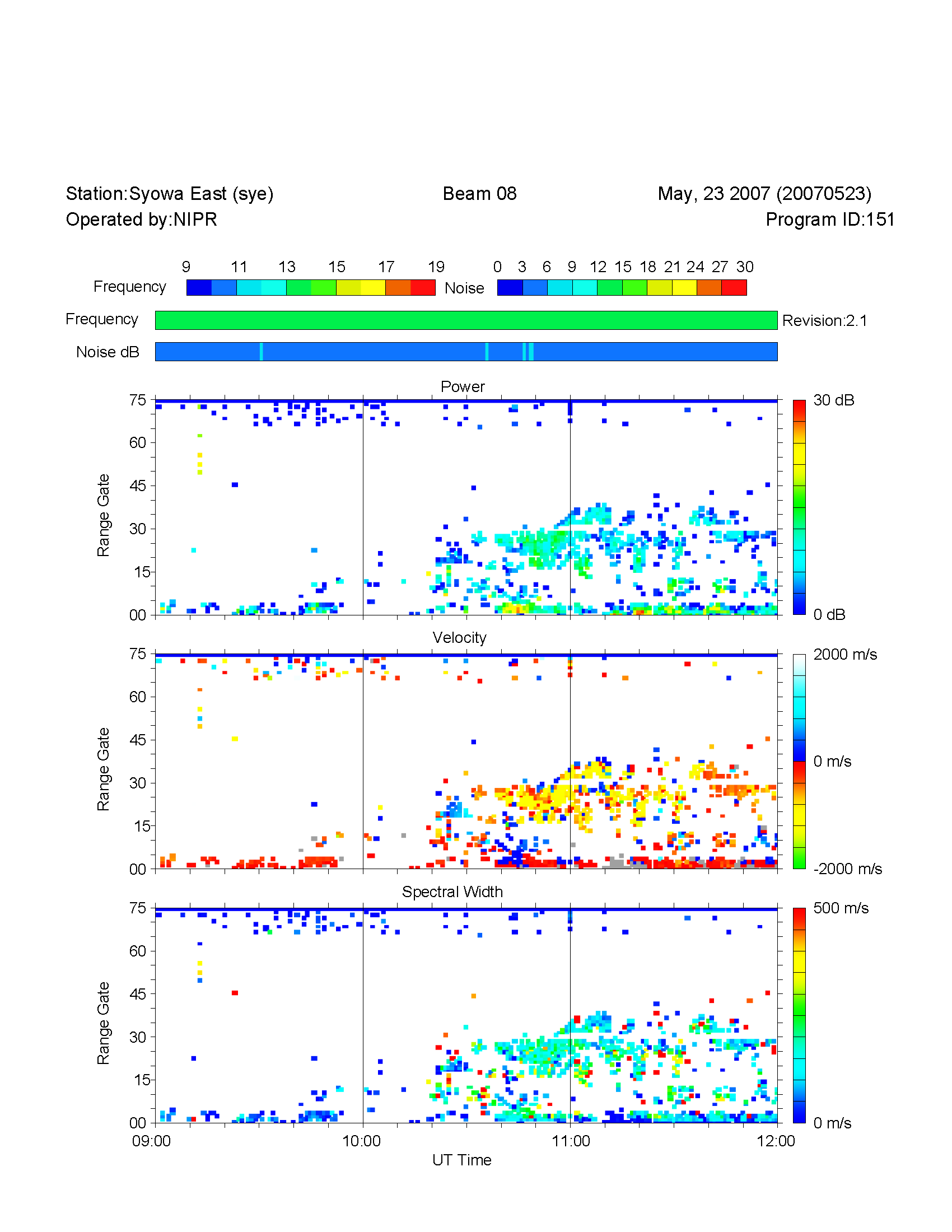 Syowa East beam-8
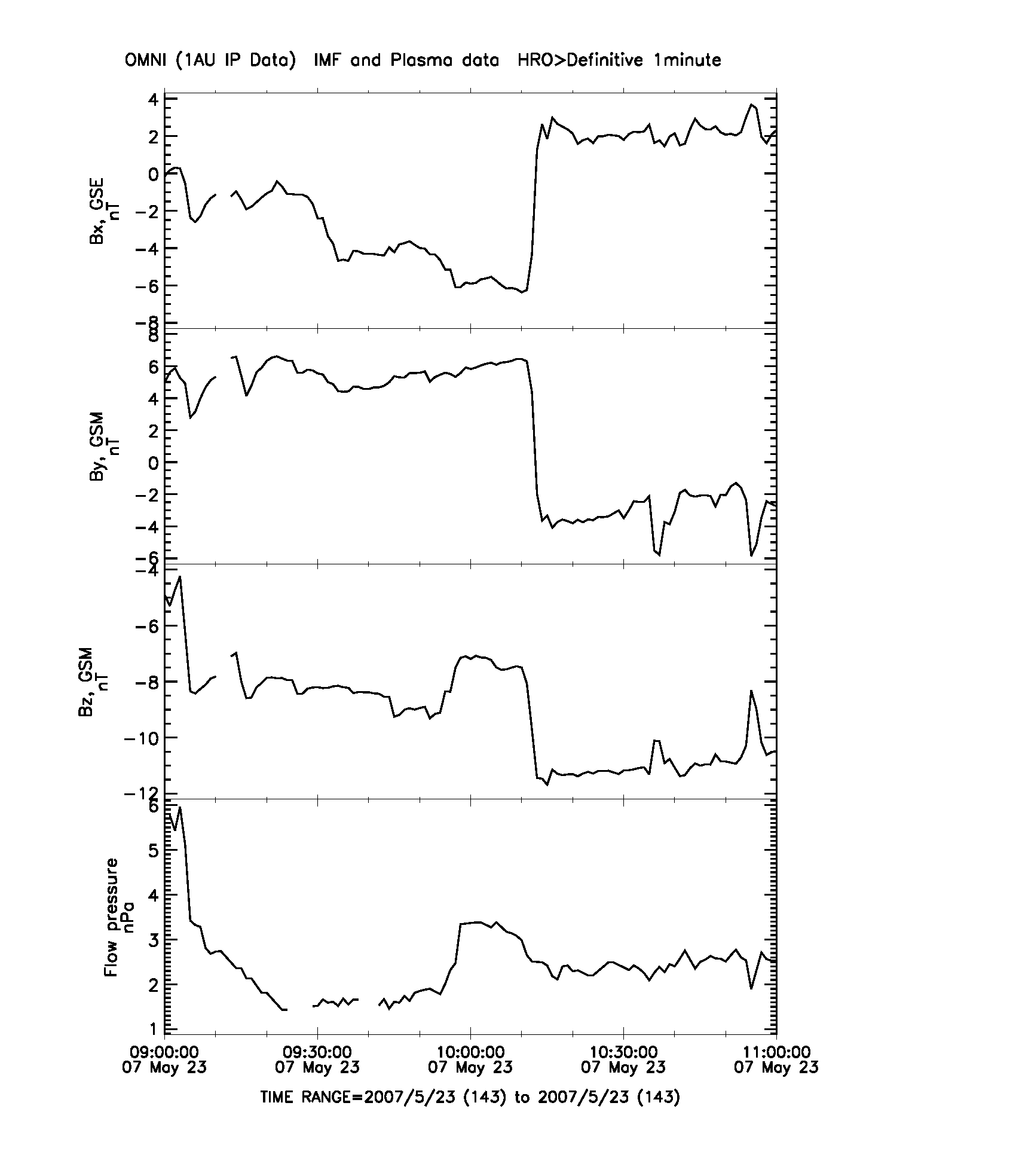 Bx
Positive Bx turning
By
Negative By turning
Sustained Southward Bz
Bz
DP
IMF Bx Asymmetry?
20050216: 1330-1332 UT
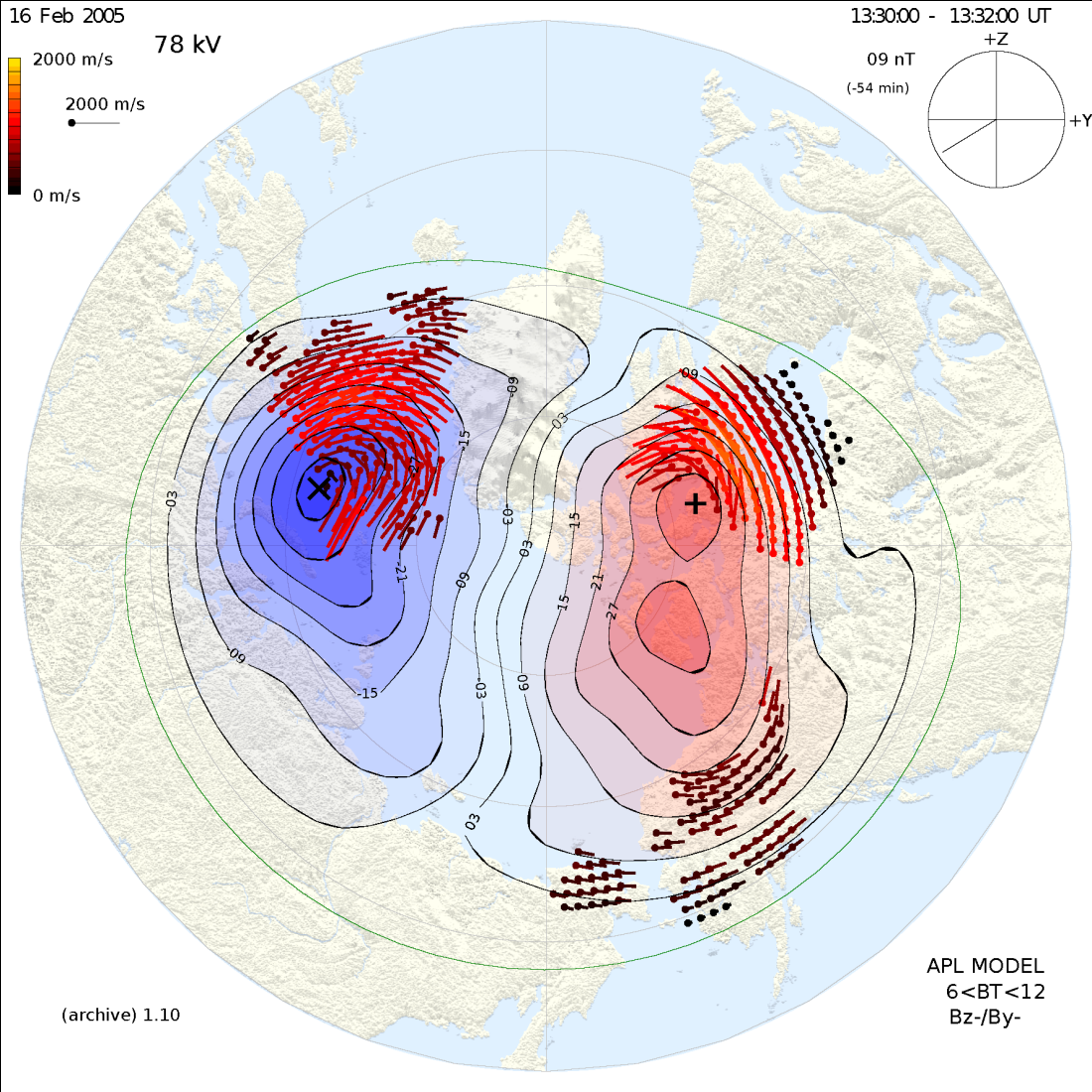 Afternoon convection is much stronger in the southern hemisphere
IMF condition is dominant negative By with a substantial southward component
20050216: 13-14 UT
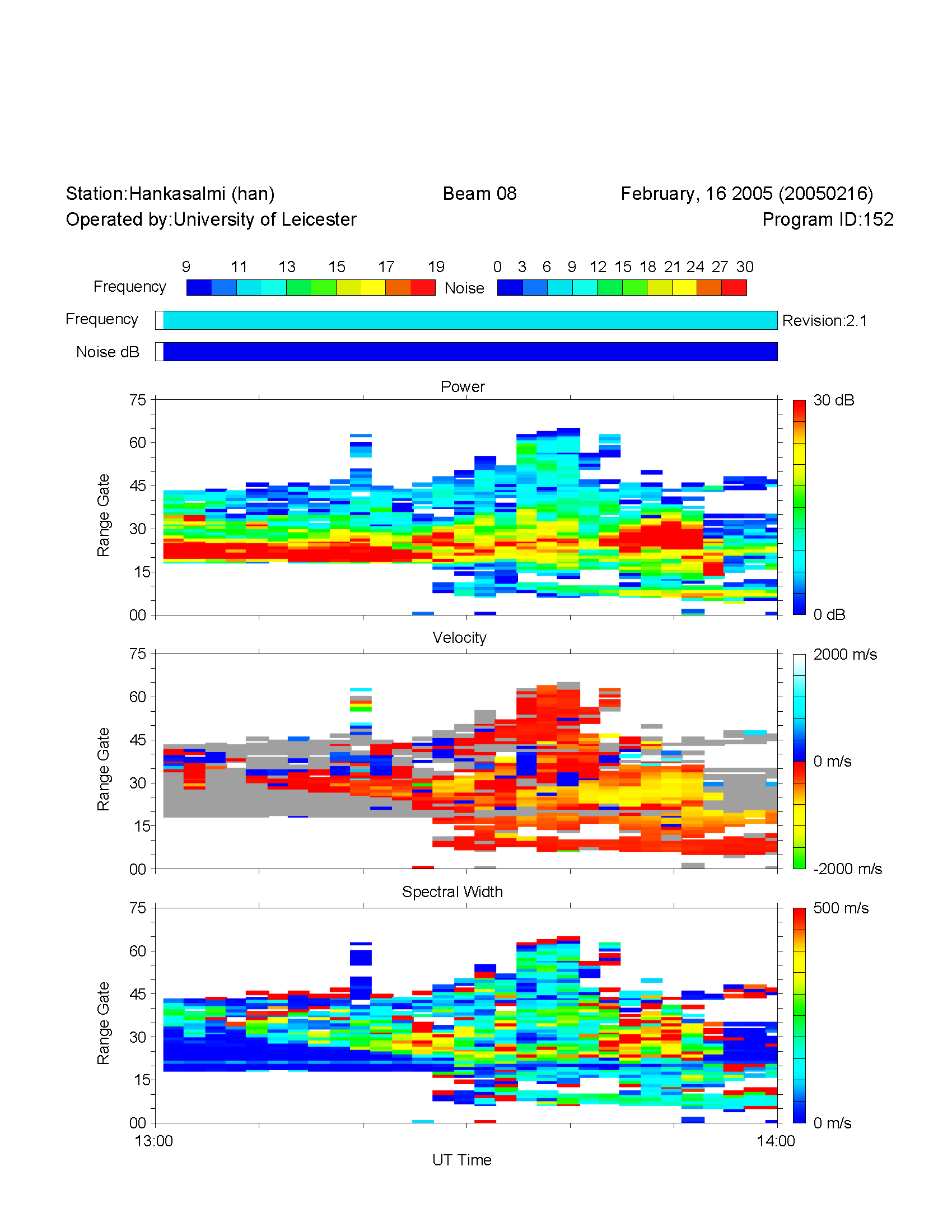 Hankasalmi beam-8
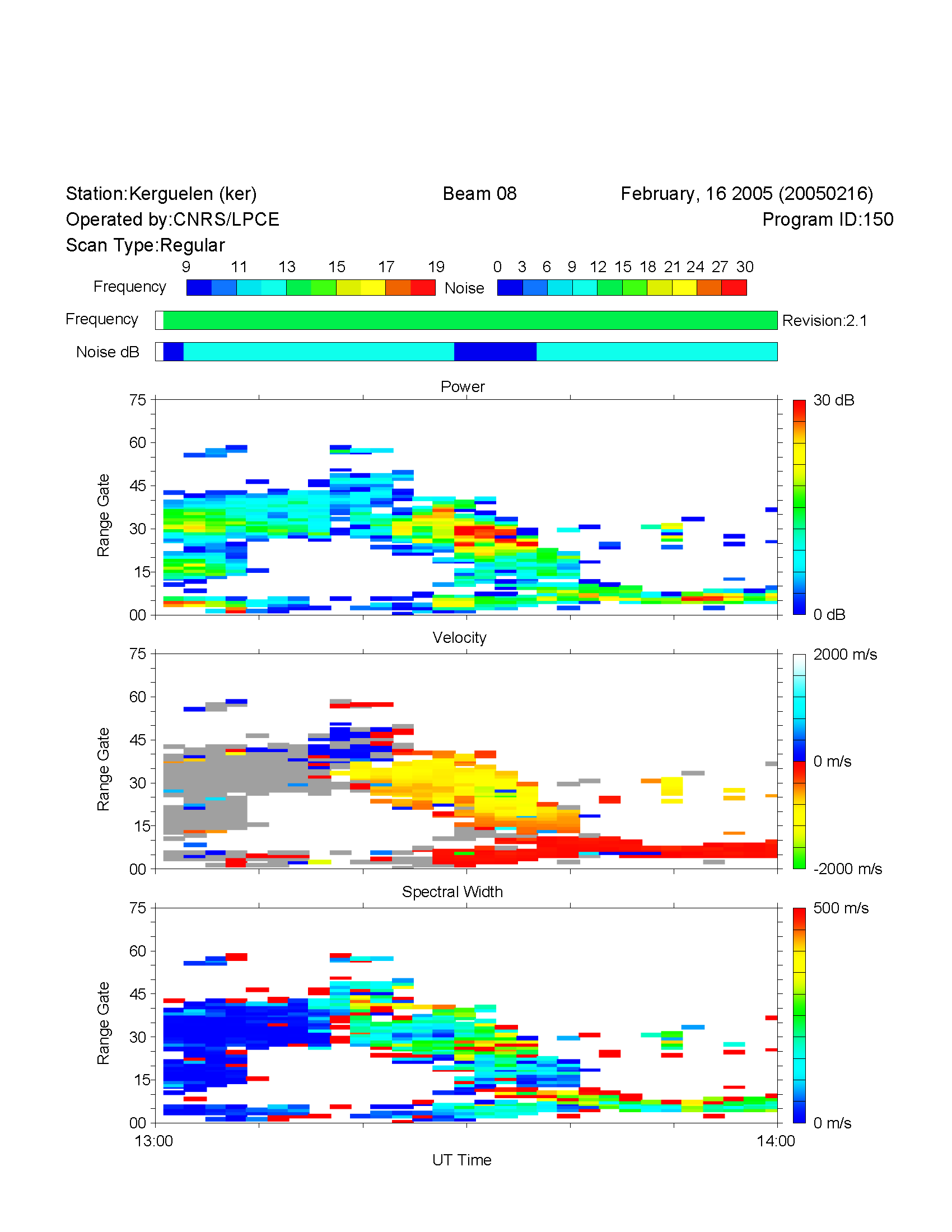 Kerguelen beam-8
Sustained Positive Bx
Bx
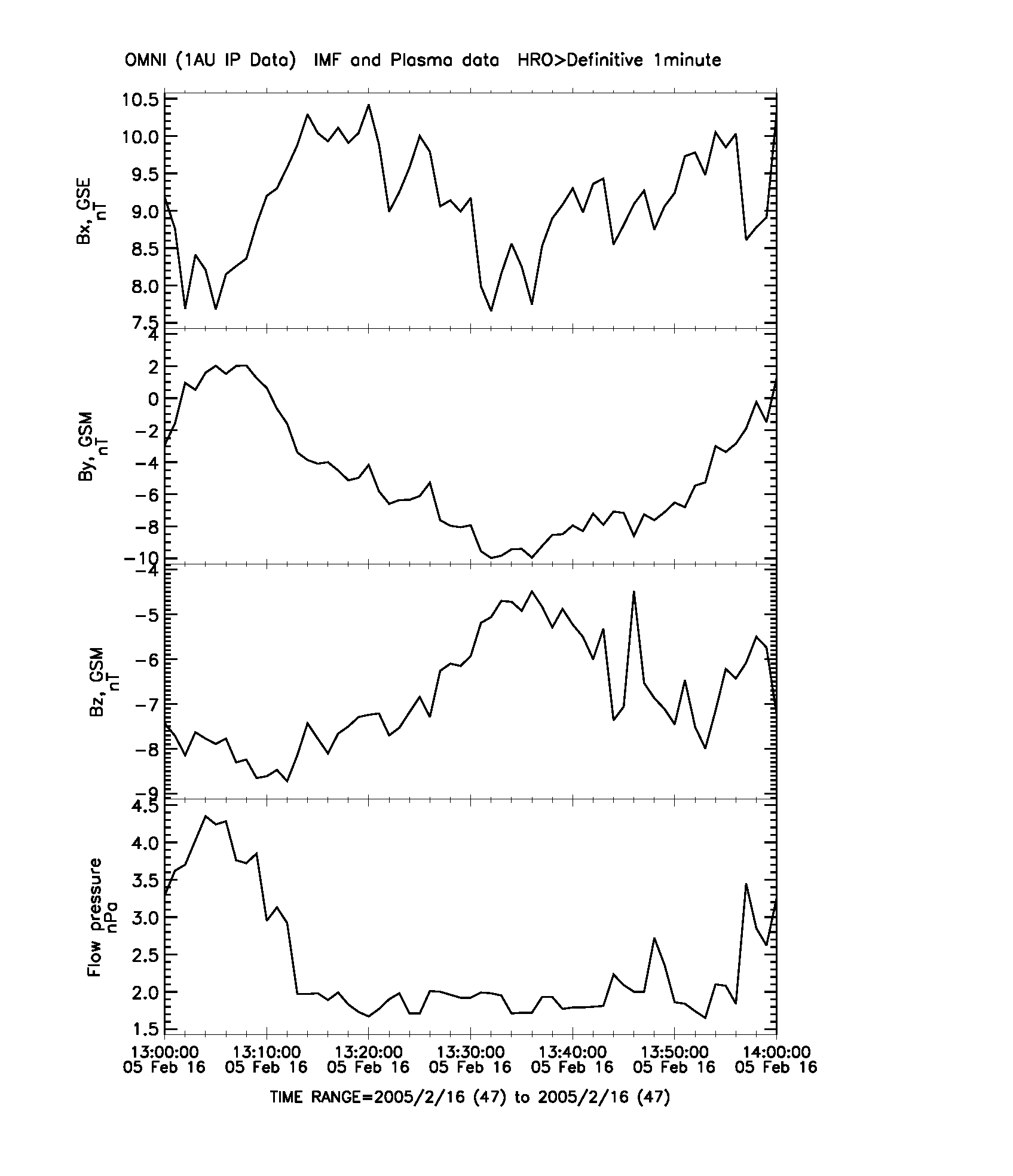 By
Increasing Negative By
Bz
Positive (Weakening) Bz
DP
20050529: 0240-0242 UT
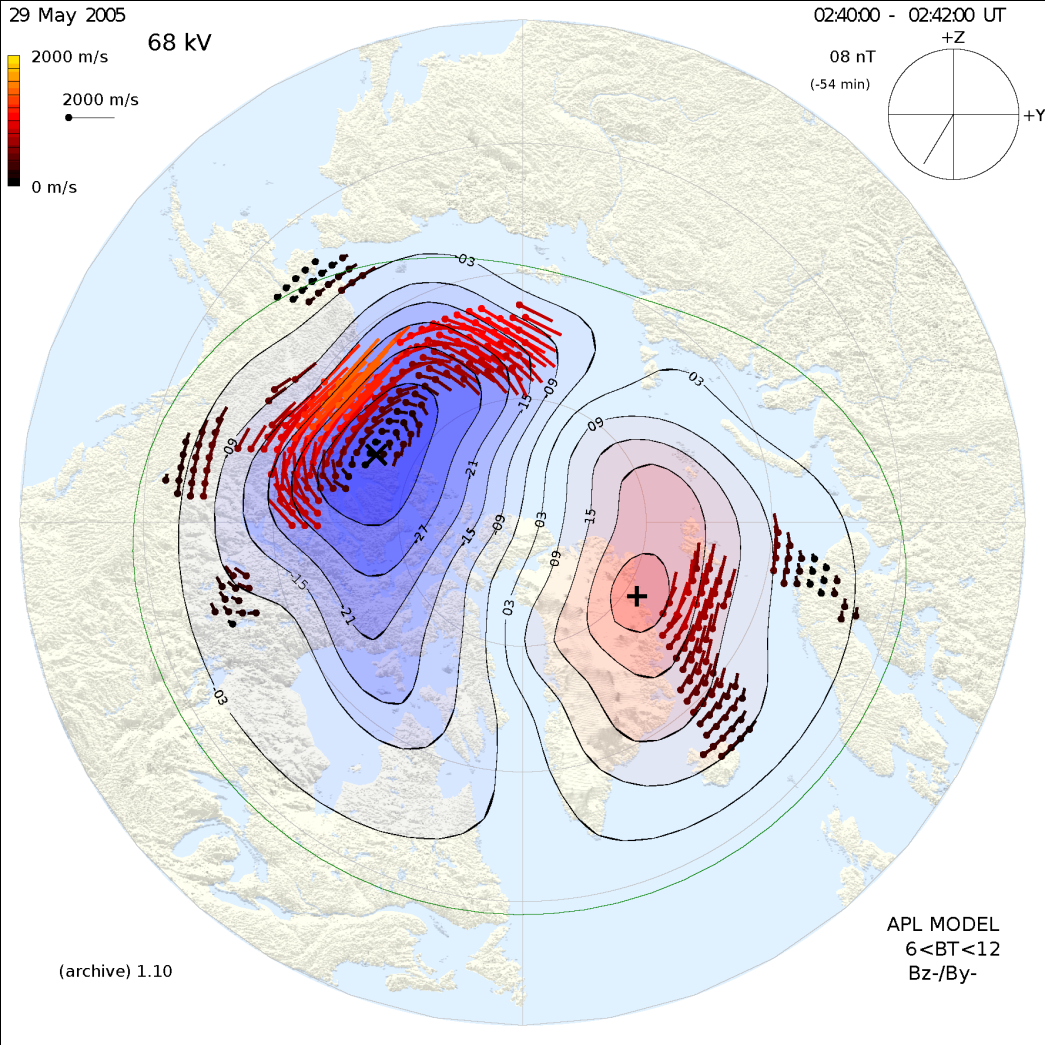 Afternoon convection is slightly stronger in the southern hemisphere
IMF is dominantly southward but also with a substantial negative By value
Interhemispheric FACs
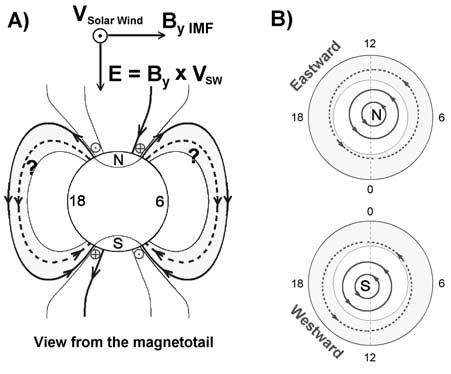 A strong IMF By component is expected to penetrate the dayside magnetosphere and produce an interhemispheric field-aligned current system.
For strong negative IMF By [ Kozlovsky et al., 2003]:
	NORTHERN HEMISPHERE:
Downward FAC in center of polar cap
Outward FAC in afternoon closed field line region 
Eastward convection in afternoon sector
Suppressed sunward afternoon convection
	SOUTHERN HEMISPHERE:
Upward FAC in center of polar cap
Downward FAC in afternoon closed field line region
Westward convection in afternoon sector
Enhanced sunward afternoon convection
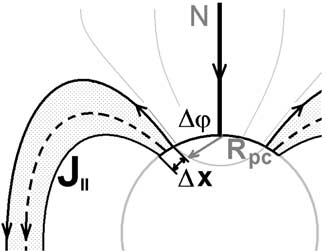 20050529: 0240-0242 UT
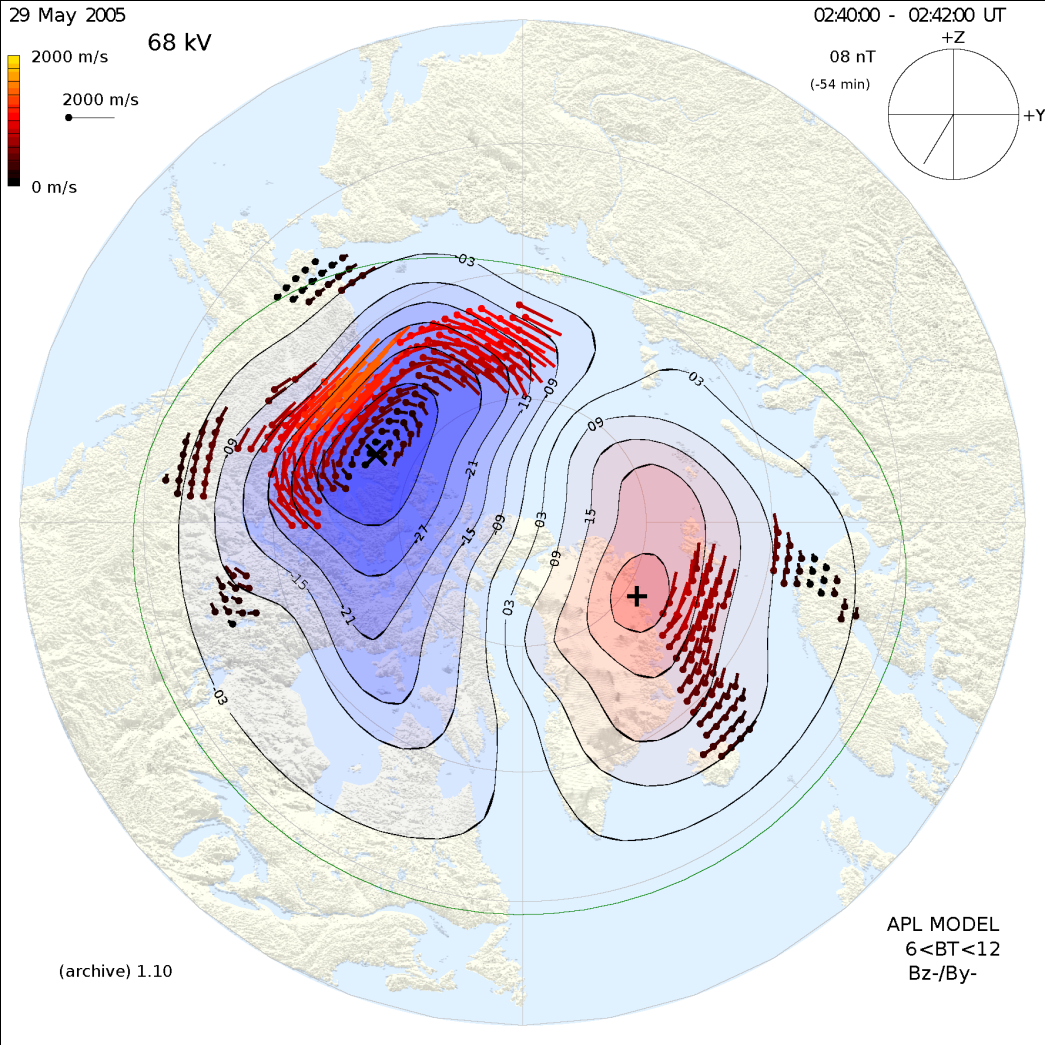 Afternoon convection is stronger in the southern hemisphere than northern hemisphere
IMF is southward with a moderate negative By value
20050529: 0240-0242 UT
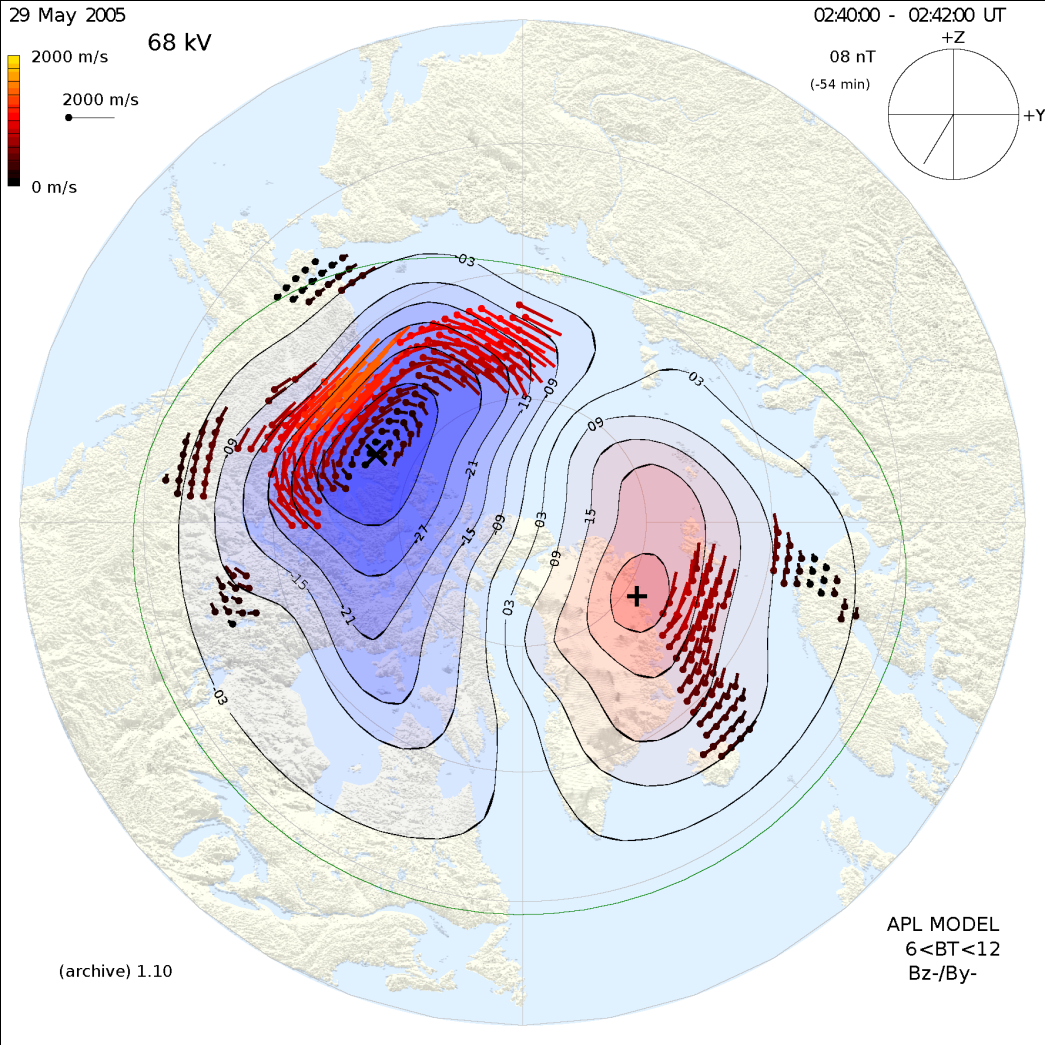 Interhemispheric currents reinforce afternoon convection in southern hemisphere
Interhemispheric currents counteract afternoon convection in northern hemisphere
20050216: 1330-1332 UT
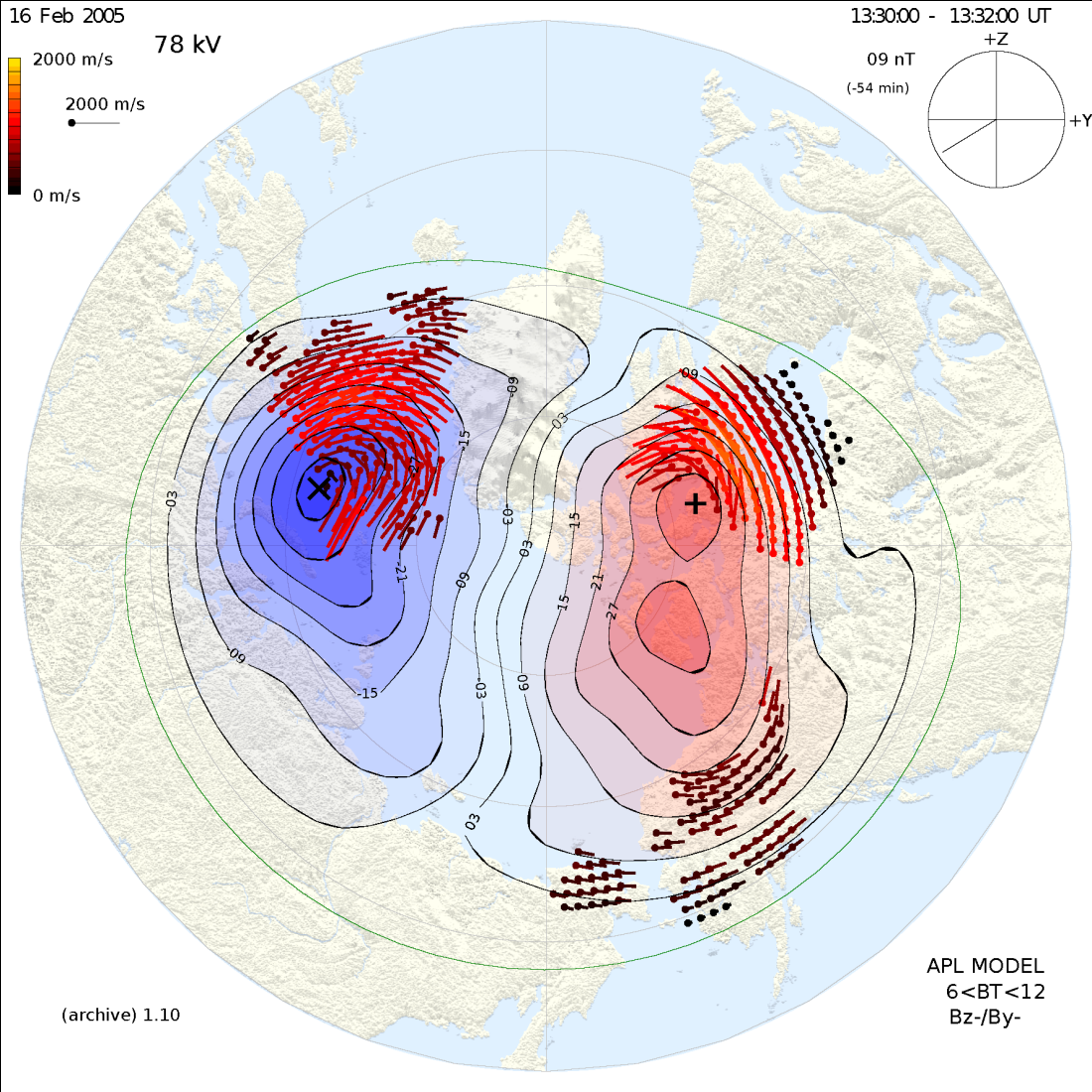 Afternoon convection is much stronger in the southern hemisphere
IMF is dominant By negative
20050216: 1330-1332 UT
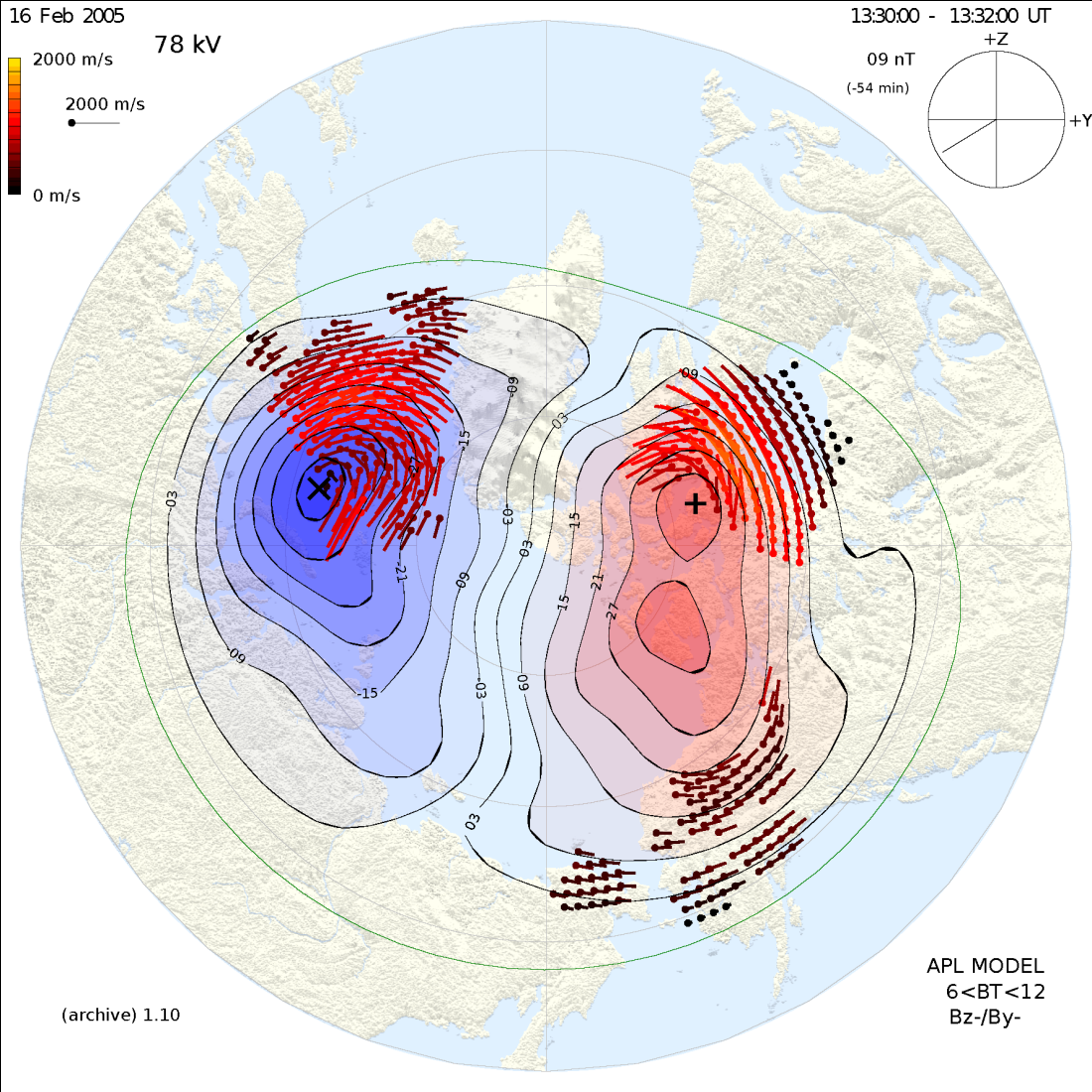 Interhemispheric currents reinforce afternoon convection in southern hemisphere
Interhemispheric currents counteract afternoon convection in northern hemisphere
August 4th 2010 SAPS Event
FIR-BKS-WAL FOVs
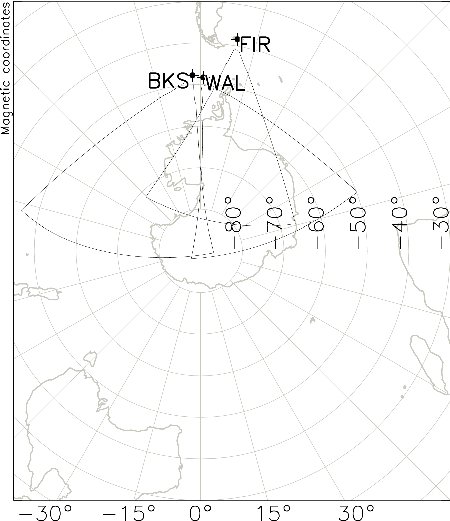 Interhemispheric conjugacy of SAPS/SAID events can be examined with mid-latitude radars.
Here, we present preliminary results of an examination of the interhemispheric conjugacy of the same SAPS/SAID event presented by Adrian Grocott on Thursday.
SAID: August 4th 2010
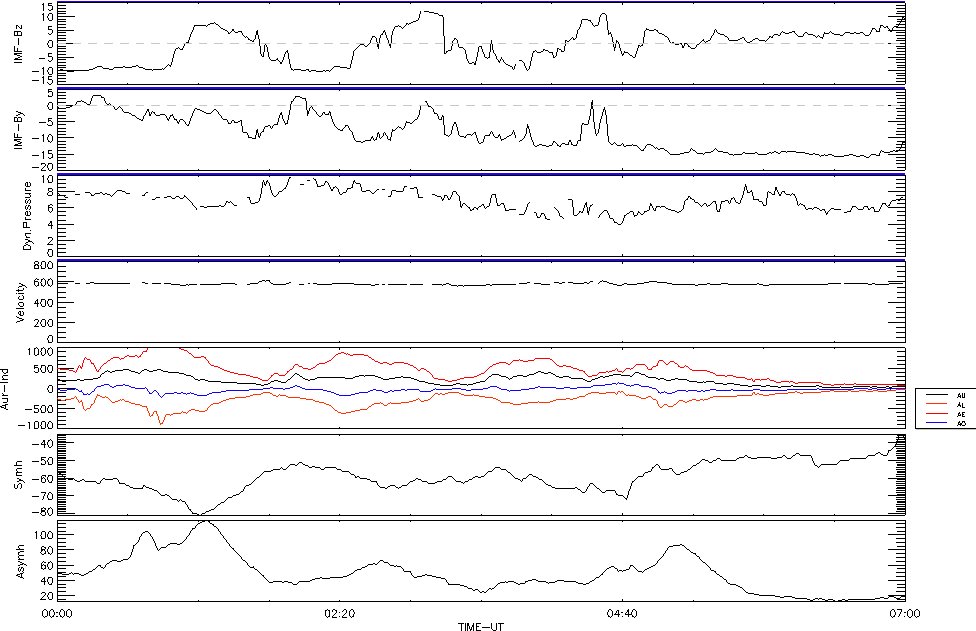 IMF Bz
IMF By
Dynamic Pressure
SW Vel
AL/AE/AU
Sym-H
Asym-H
Interhemispheric  SAID Measurements
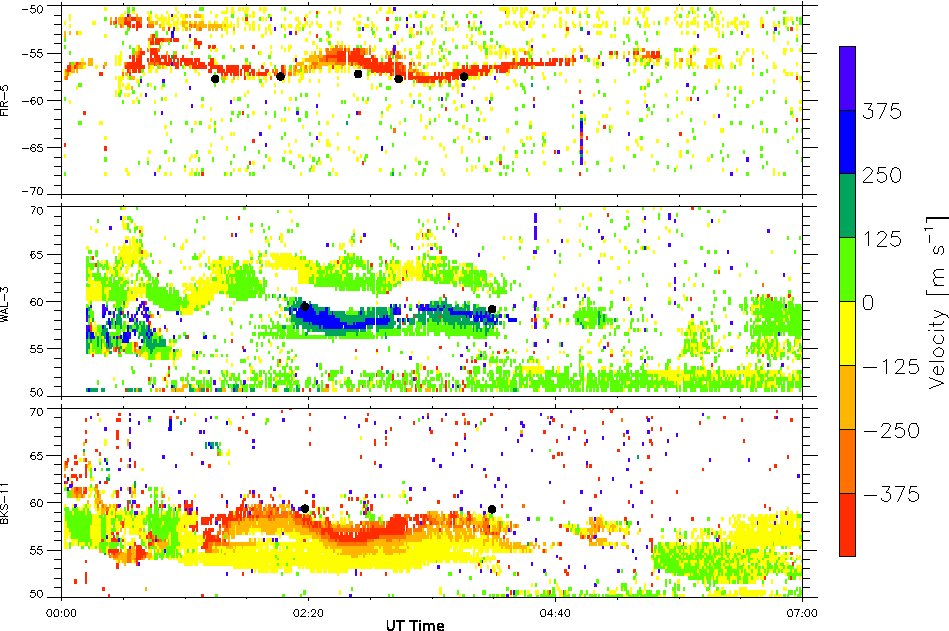 FIR Beam-5



WAL Beam-3



BKS Beam-11
SAID Latitude: WAL Vs FIR
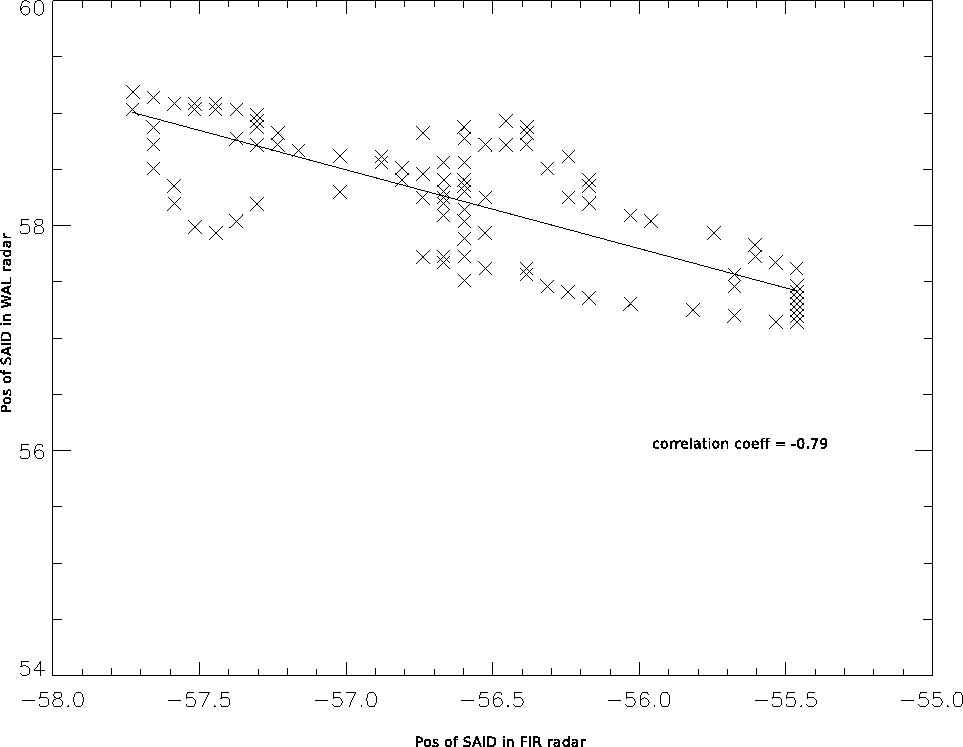 Lat of SAID (Wallops)
Lat of SAID (Falkland Islands)
The latitudinal motion of the SAPS/SAID channel is highly correlated between the hemispheres.
FIR-BKS-WAL Velocities
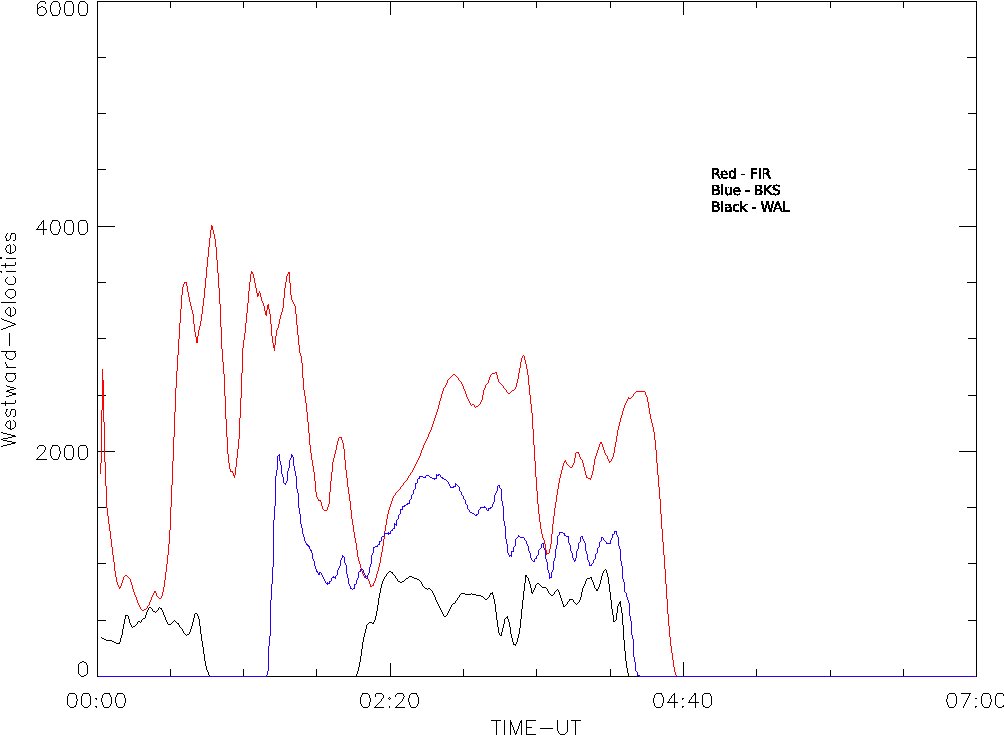 RED = FIR

BLUE = BKS

BLACK = WAL
WESTWARD VELOCITY (m/s)
Universal Time on August 4th 2010
The dynamics of the flow variations within the SAPS/SAID channels are also correlated between the hemispheres.
 BUT: the magnitude of the flows seen by the northern radars tends to be lower.
Cross-SAID Potential Drops
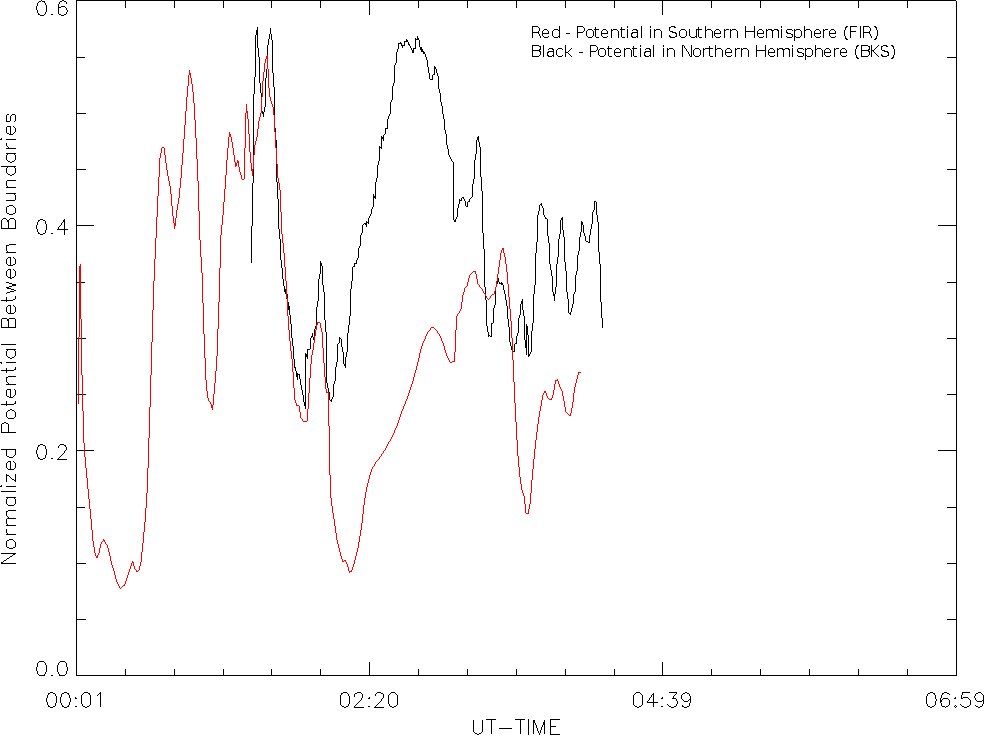 SAID PD
RED = FIR SAID PD    BLACK = BKS SAID PD
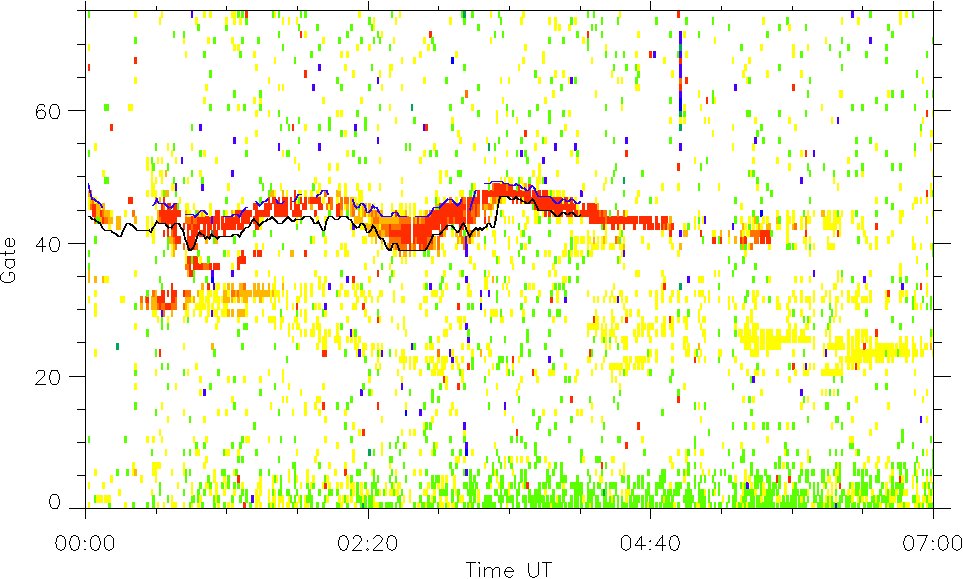 GATE
FIR SAID Channel Thickness
GATE
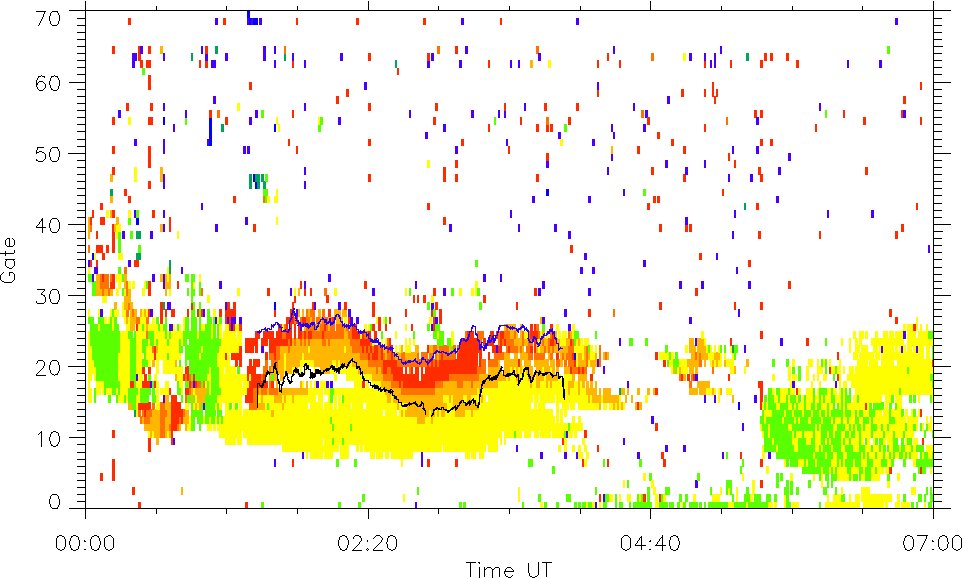 BKS SAID Channel Thickness
Universal Time on August 4th 2010
Some interhemispheric difference in SAID velocities could possibly be attributed to the thinner width of the SAID in the southern hemisphere and the fact that the magnetic field strength is weaker because of the South Atlantic Anomaly.
The potential differences across the SAID channels are indeed better correlated than the drift velocities, but there are still substantial interhemispheric differences.
AMPERE FACs
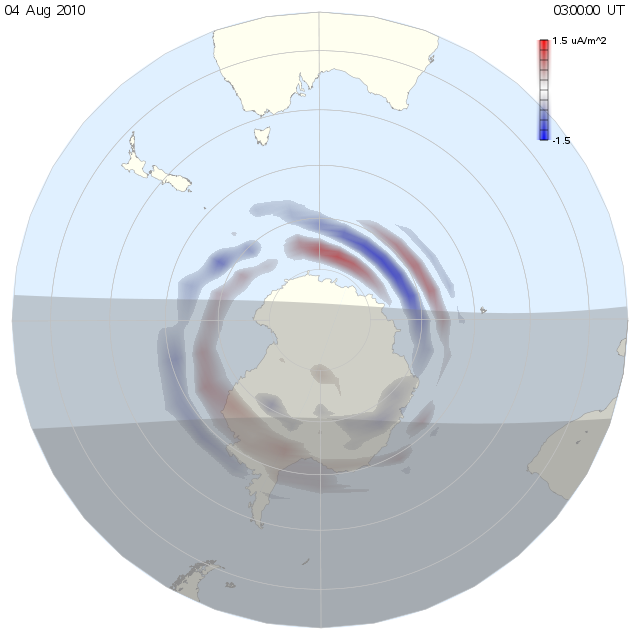 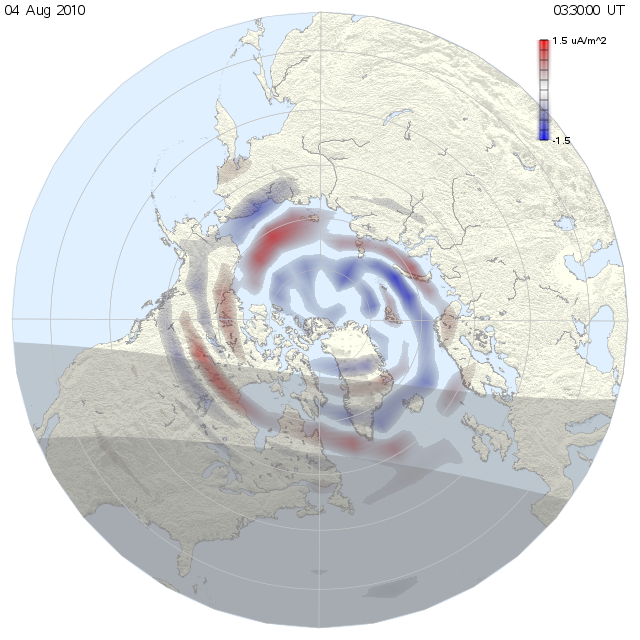 A preliminary examination of AMPERE data during this period shows there are substantial interhemispheric asymmetries in the global field-aligned currents.
The interhemispheric SAID differences are thus likely due to asymmetric driving.
Summary
EDI-SuperDARN Study:
On average, 24% of the convection measured by Cluster EDI at high altitude is not measured by SuperDARN in the ionosphere.
During northward IMF the reverse convection cells measured by EDI at high altitude are much more pronounced than those measured by SuperDARN.
Interhemispheric SuperDARN Study:
A strong interhemispheric asymmetry in cusp convection during one event was clearly attributed to the sign of the IMF Bx component.
Strong interhemispheric asymmetries in the afternoon sector convection during two other events were attributed to interhemispheric field-aligned currents produced by a strong negative IMF By component.
Strong interhemispheric asymmetries in the strength of convection during the August 4th 2010 SAPS/SAID event are likely associated with asymmetries in the large-scale field-aligned current system seen by AMPERE (Future Work!!)
Total Electron Content
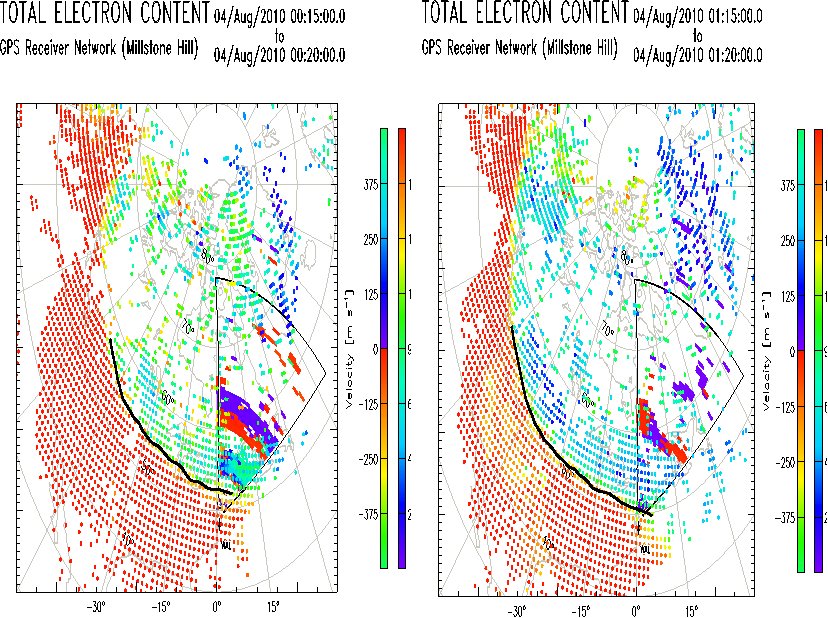 The SAPS/SAID feature is located just poleward of the high-low TEC boundary